Report of  TWG Digital Product Passport:Landscape of DPP Standards
28.04.2023 Dr. Jens Gayko / Benjamin Helfritz
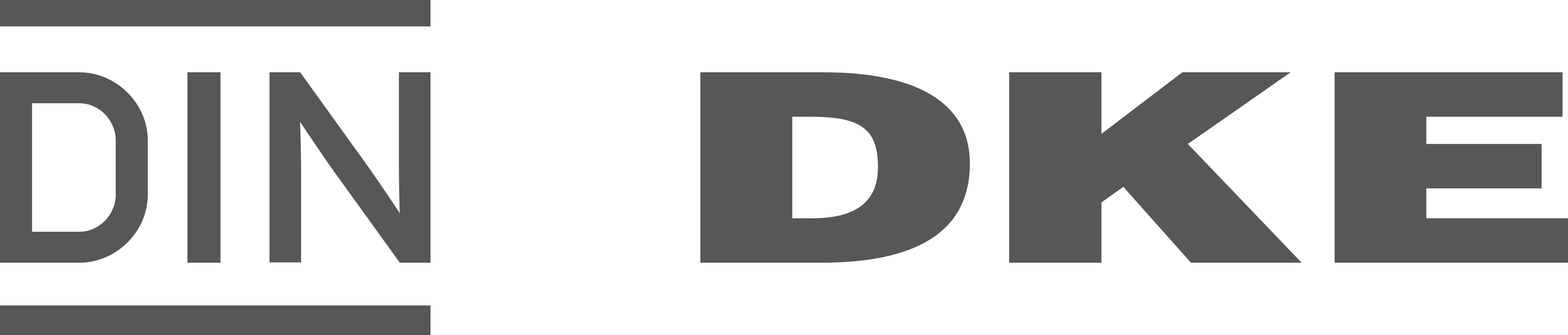 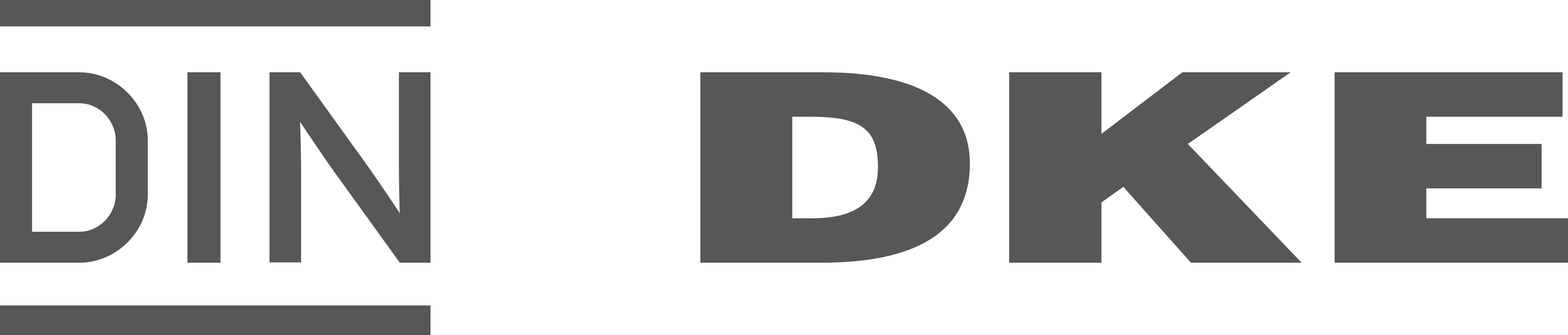 Timeline for DPP Regulation and Standardization
ESPR proposal
Adoption of ESPR
Adoption of DPP for first products
Commenting and trilogue negotiation
Regulation
EC
2
Timeline for DPP Regulation and Standardization
ESPR proposal
Adoption of ESPR
Adoption of DPP for first products
Commenting and trilogue negotiation
Regulation
EC
Standardisation request on DPP and standardisation work
Standardi-sation
3
Timeline for DPP Regulation and Standardization
ESPR proposal
Adoption of ESPR
Adoption of DPP for first products
Commenting and trilogue negotiation
Regulation
EC
Standardisation request on DPP and standardisation work
Standardi-sation
DPP land-scaping report
StandICT.eu TWG DPP
StandICT.eu
4
Timeline for DPP Regulation and Standardization
ESPR proposal
Adoption of ESPR
Adoption of DPP for first products
Commenting and trilogue negotiation
Regulation
EC
Standardisation request on DPP and standardisation work
Standardi-sation
DPP land-scaping report
StandICT.eu TWG DPP
StandICT.eu
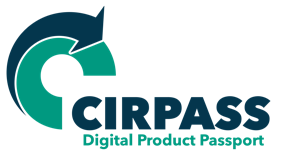 CIRPASS
5
Report of  TWG Digital Product Passport:Landscape of DPP Standards
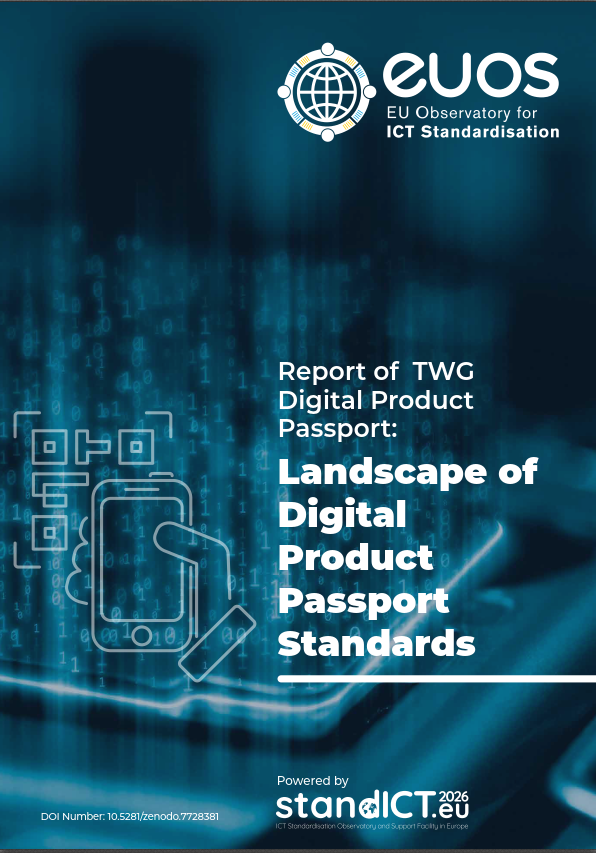 The Technical Working Group DPP
Timeframe: Sep. 2022 – Mar. 2023 
The team: Ray Walshe, Director EUOS; Jens Gayko (editor), Benjamin Helfritz (editor), Sharon Farell, Susanne Guth-Orlowski, Maria Rossetti, Rainer Schrundner, Francesca Poggiali, Thomas Roedding, Gerhard Heemskerk, Staffan Olsson, Jamie Clark
EC support: Thomas Reibe, Michele Galatola, Maja Miceli and Ilias Iakovidis
The report
6
Report of  TWG Digital Product Passport:Landscape of DPP Standards
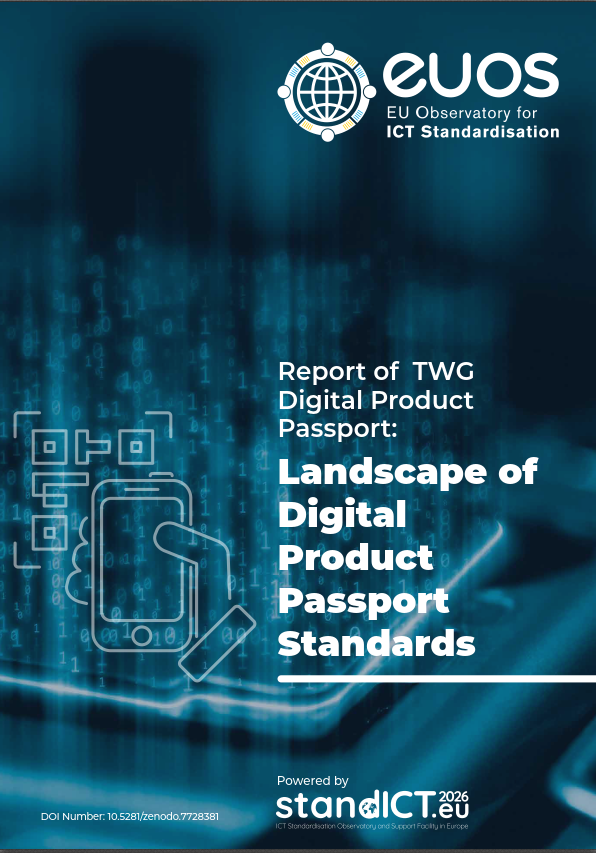 The Technical Working Group DPP
The report 
Foreword
Introduction – describing 7 areas of standardisation for DPP 
Data carriers
Unique identifiers and their verification 
Link between physical product and digital representation, look-up mechanism 
Access rights management
Interoperability, including data exchange protocols and formats and data processing
Data storage 
Data authentication, reliability, integrity, security and privacy 
Landscape of Standards 
186 international and European standards from recognized standardization bodies according to EC 1025/2012 directive
Further 78 standards from other standards developing organizations. 
First assessment of the relevance of the standards according to the 7 areas described
7